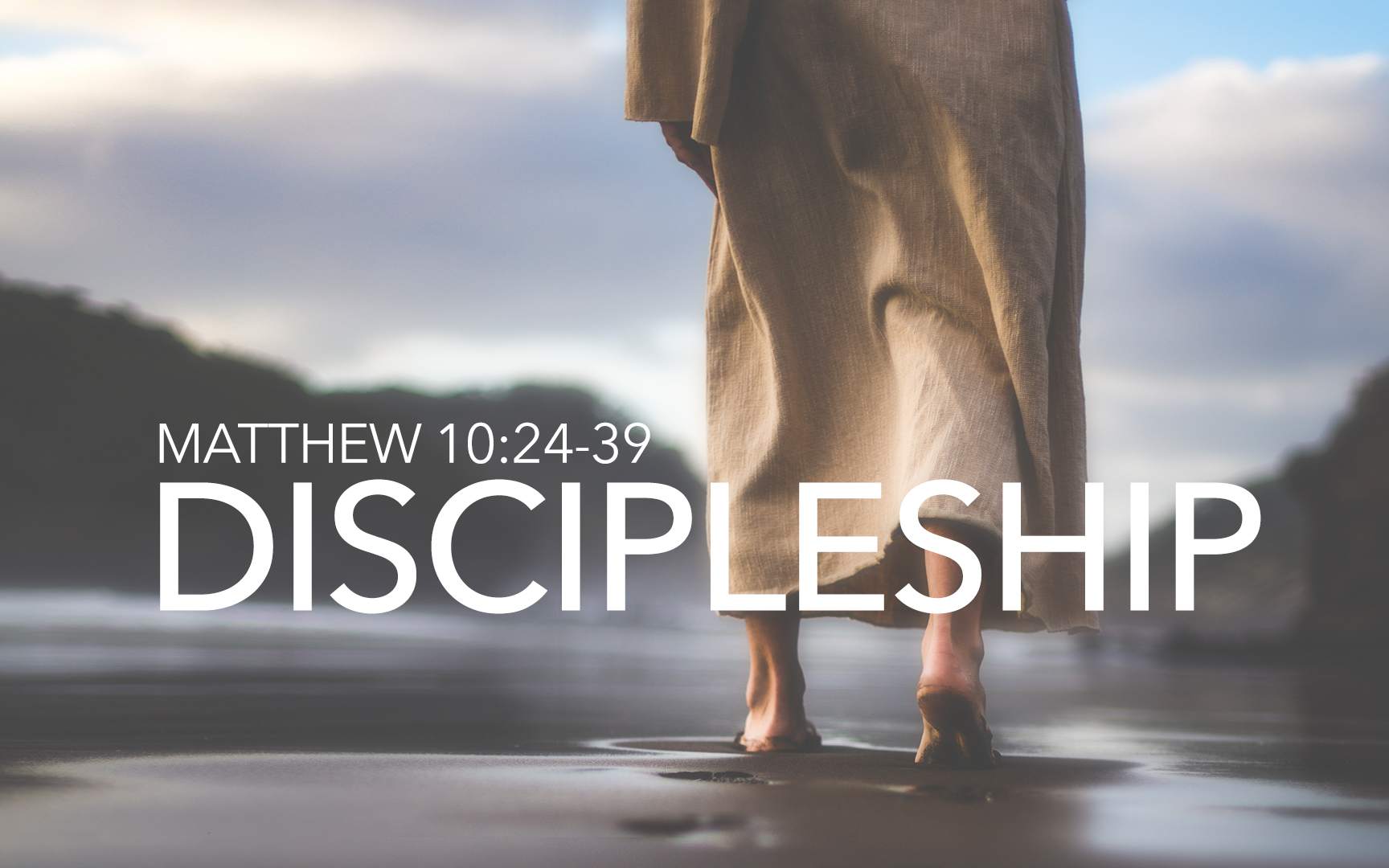 Discipleship
[Speaker Notes: The Greek word for “Disciple” is used 262 times in the New Testament … Every one of those found in either the gospels or the book of Acts.

This is a Word that was constantly on the tongue of Jesus – and should be deep in our hearts as well. So today I want to draw us closer to Jesus by studying this awesome concept.]
Becoming A Disciple of Jesus
A Learner. Teacher-Student Relationship
More Than Gaining Knowledge From…
Disciples maintain physical proximity with their Teacher.
Disciples imitate their Teacher. “adopting the philosophy, practices and way of life of his teacher.”
Disciples were known to memorize and repeat their teacher’s message. (Matthew 10:1-7)
When We Accept The Call To Be His “Disciple” We Begin Walking With Jesus VERY CLOSELY.
[Speaker Notes: This is a relationship that the Jews were familiar with – but that Jesus ELEVATES. (Matthew 10:24-27)

Teacher-Student Relationship.  What’s fascinating about this is that discipleship involves an invitation.  The teacher has to welcome you into His “class” in fact, the teacher has to welcome you into His life.  (2 peter 1:10)


SO WHAT?]
Discipleship In The New Testament
Disciples “Walk Worthy” (Ephesians 4:1)
We may not physically walk alongside our Master, but we live as if we were. Where our path diverges from His: We turn around and follow Him.
This doesn’t mean an identical life of poverty, singleness, or death. It does mean applying His heart of love, sacrifice, and service to every aspect of my life.
[Speaker Notes: Walk Worthy isn’t just “a” random metaphor for our life in Christ.  It Is An Essential Description of the WALK of every Disciple.

When I hop in the car and get ready to drive somewhere – Can I say, Jesus would be going the same place?]
Disciples Who Follow Jesus Will Be Known For…
 Love
 Sacrifice
 Service
[Speaker Notes: Let that sink in for a moment…. If My Life isn’t filled with these qualities. I’m not a Disciple of Jesus. I’m not actually following Him.

Love: All of His Teachings Depend on Active Love.
Sacrifice: Always Involved Leaving Something Behind Either Physically such as a job or property – or leaving behind old lifestyle or loyalties (think Martha, Mary, & Lazarus – they are disciples, but not daily travelers.)
Service: It Becomes A Chief Feature of His Disciples Interaction with Each other & the world around them.



** This matters because Jesus warns us not to take discipleship for granted.  In the sermon on the Mount he said “Not everyone who calls me Lord, Lord…”. In the parable of the wise and foolish virgins, he shows that some who thought they would enter – were not nearly as prepared as they assumed.]
Developing My Discipleship
Do My Intentions Match My Actions?
Am I Trying To Be What My Peers Want Me To Be, or What Jesus Wants Me To Be? 
Do I Think of Following Jesus As A Checklist or A Transformation?
Am I Frequently Going Where Jesus Would Go?
Am I Helping Anyone Else Become A Disciple?
[Speaker Notes: How Carefully Am I Listening:  The story is told of a man who was shoveling sawdust into an old country icehouse…the sawdust acts as insulation to help everything stay cold…but in his shoveling, his pocket watch fell and was buried. Many men stopped shoveling and searched for the watch but couldn’t find it.  When they gave up and went to lunch a young boy quickly found the watch.  They asked him how!?  He said: I closed the door, layed down, held my breath --- and listened for the quiet ticking of the watch.  The boy was right to LISTEN.  This year – LISTEN. REALLY LISTEN to the Scriptures.  And follow their leading.

How Carefully Am I Listening To & Following The Teachings of Jesus?

Do my intentions match my actions?

FREQUENTLY GOING:  I want each of us to walk worthy. To think which direction Jesus would go – and pursue that course.

ANYONE ELSE?  The reason Embry Hills needs this lesson is so that we will always be a disciple making people.  We need to be busy inviting others into a walk with Christ – into true discipleship – learning, imitating, following Jesus.  We need this to be true of us – to our very core.]
Excelling As A Disciple In 2018
I Will Follow Jesus with Teachable Humility.
I Will Recommit To Becoming Like Jesus.
I Will Trust In God When Ridiculed.
I Will Proclaim HIS Message Far & Wide.
I Will Rest Confidently In My Value In His Eyes.
I Will Openly Demonstrate Loyalty To Jesus.
I Will Pursue My Walk With Jesus As My Chief Love.
I Will Leave Behind My Old Life, To Gain Life In Him.
[Speaker Notes: In Matthew 10:24-39 there are 7 practices of Disciples. I want us to understand them and make sure we truly are walking CLOSELY with Jesus.

Context:  This is given regarding the Limited Comission when Jesus sent the Disciples out to preach among the Jewish people.  **This is significant for us, because it shows that Jesus always planned and prepared for His Disciples to take what they learn from Him – and spread out.  Not to just constantly sit at His feet and learn – but to carry His teachings.

Voluntary moldable.

TEACHABLE HUMBLE. , Ready To Be Molded.
I need to make sure that every time I come to a Bible class, a time of Bible reading or study: I’m coming with the intent to see Jesus more clearly and follow Him more closely.  

MOCKERY:  Because I’m a disciple. I expect to be criticized so I prepare to respond with grace.

PROCLAIM:  As A Disciple, I embrace that my walk is not strictly personal. As A Disciple, I am on a mission of good-will to boldly make His teachings known to others.

FEAR:  “I want you to feel valuable and protected and loved in the face of every fear of persecution, rejection, or oppostion.”   In fact, JESUS wants that!

How I handle fear.  Fear Will Not Silence Me. I will not measure my worth by the response of others. I will measure my worth by the calling and care of my Master.

ASSOCIATION & LOYALTY will be undenyable.    If the gov’t ever tries to round up Christians – it will be easy for my peers and neighbors to think of me because I’ve lived for Jesus, but hard for them to speak my name, because I’ve shown them the love of God.

UNBELIEVING FAMILY will not deter or diminish my love for Jesus.  He will be my highest love.

CROSS:  Death to old Life.]
Go therefore and make disciples of all the nations, baptizing them in the name of the Father and the Son and the Holy Spirit, teaching them to observe all that I commanded you; and lo, I am with you always, even to the end of the age. – Matthew 28:19-20
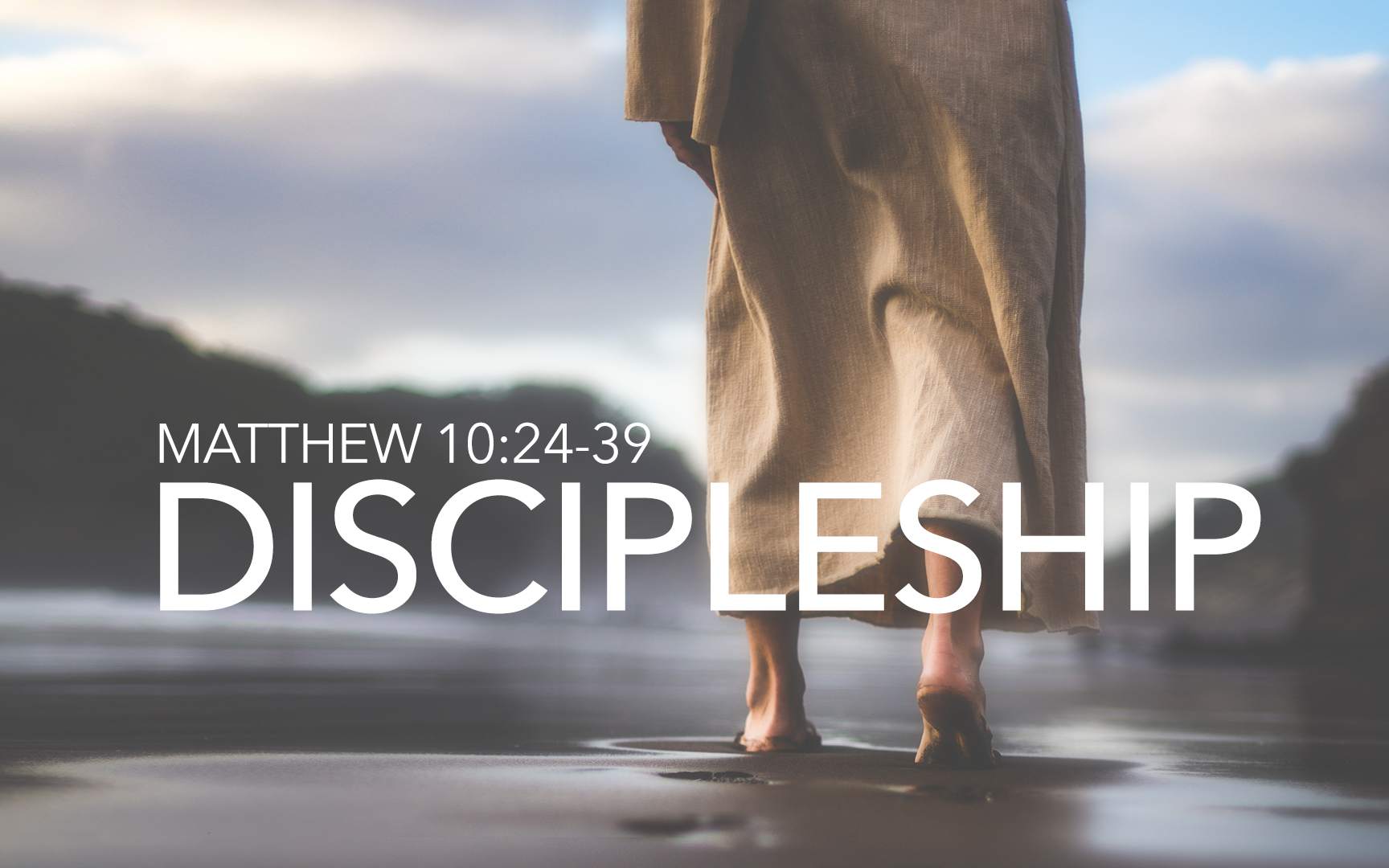 Discipleship